WOLFGANG AMADEUS MOZART
Andro Mihić, 2.r
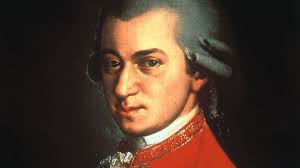 Wolfgang Amadeus Mozart
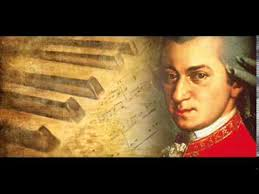 Rodio se prije 260 godina
Kratko je živio 
samo 35 godina
Pitalica
DA
NE
U Austriji
DA
Je li Mozart skladatelj? 
Je li rođen u Njemačkoj?
Gdje se rodio?                   
Jesu li ga zvali čudo od djeteta?
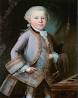 Zašto su ga zvali „čudo od djeteta”?
bio je GENIJE
najgenijalniji skladatelj u povijesti glazbe
poznavao je note  prije slova
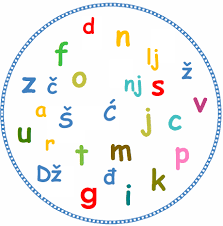 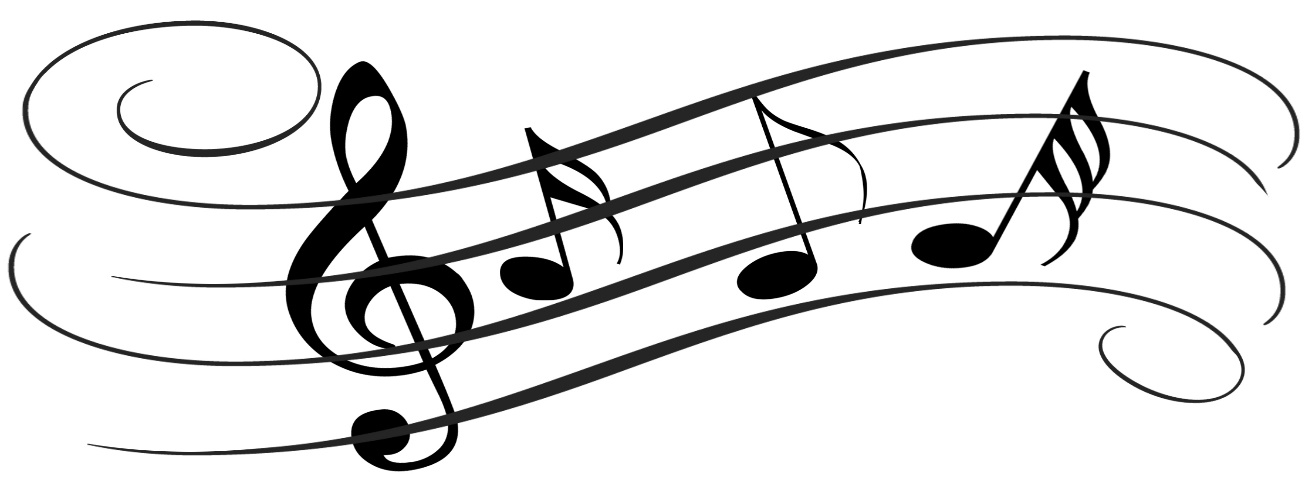 već s tri godine počeo je skladati jednostavne pjesmice
s pet godina održavao je koncerte
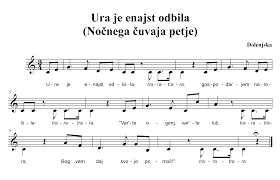 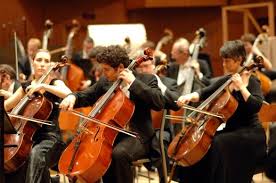 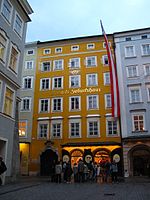 Mozartova rodna kuća u Salzburgu
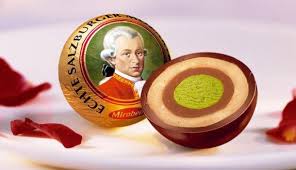 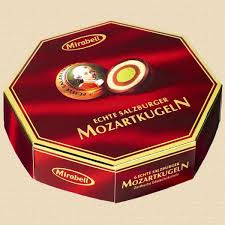 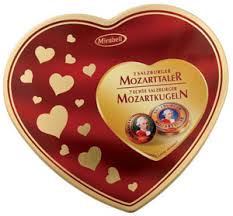 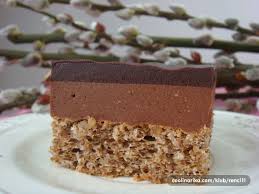 Mozart  kugla
Mozartova  kocka
U slast!
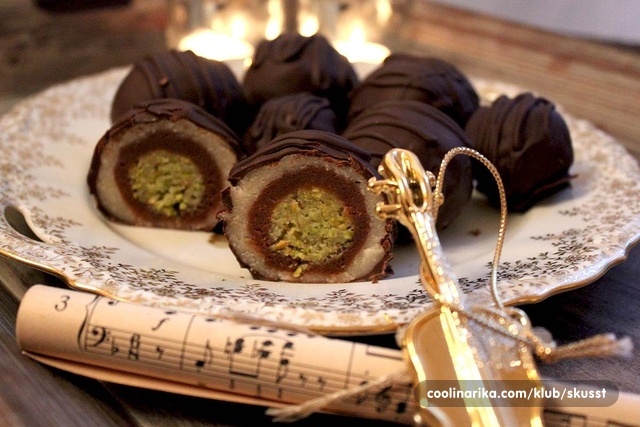